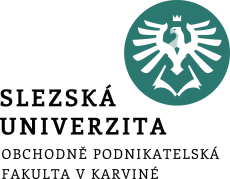 Determinace devizových kurzů
Jana Šimáková
Katedra financí a účetnictví
http://fiu.cms.opf.slu.cz/
Determinanty devizového kurzu
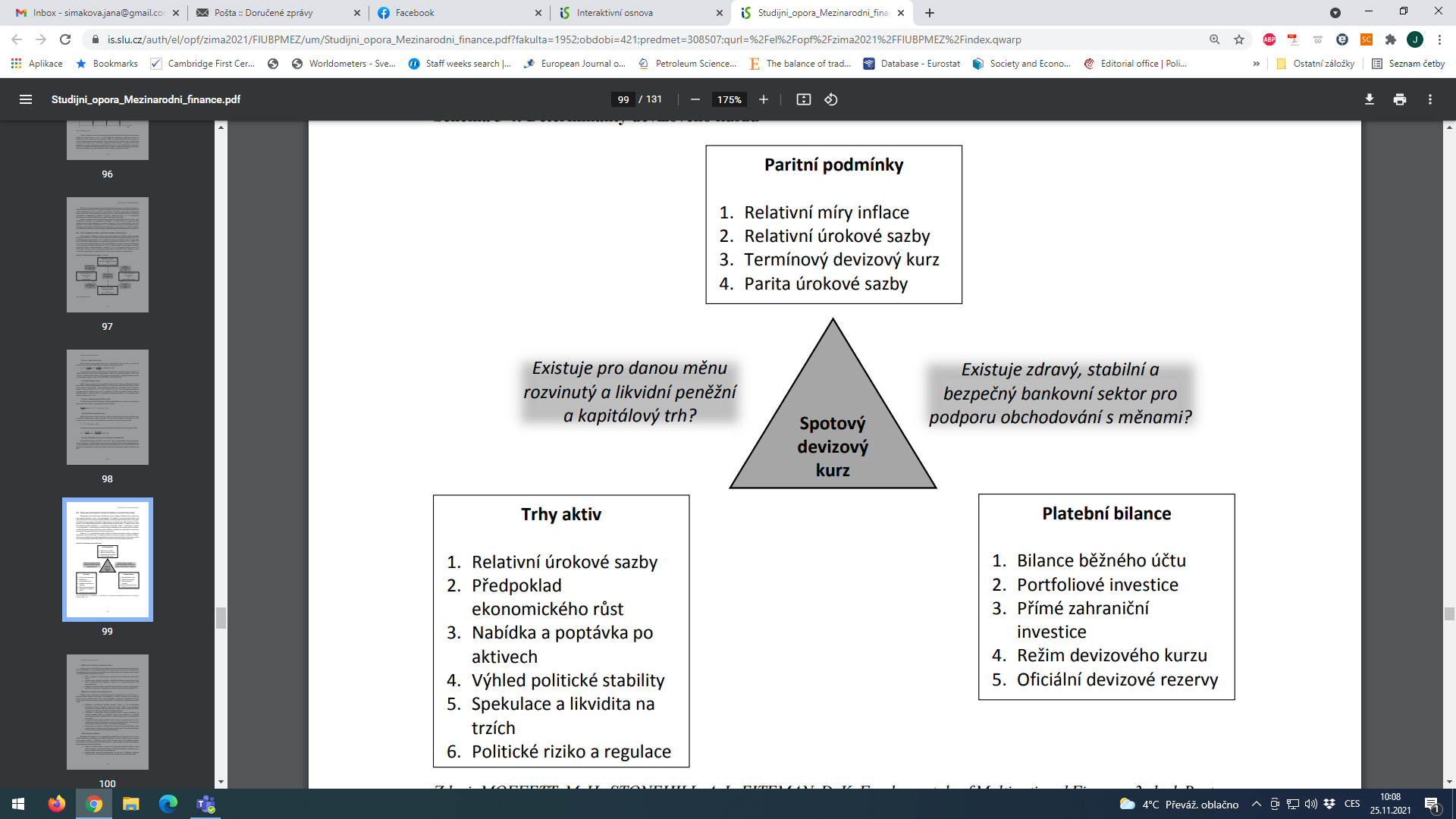 Jednoduchý model determinace devizového kurzu
Základní model, výchozí rámec pro determinaci devizových kurzů
Kurz v každém okamžiku odráží aktuální stav poptávky a nabídky dané měny
Kdykoliv lze najít kurz, při němž se rovná poptávané a nabízené množství měny
Kurz se mění podle změn poptávky a nabídky
Klíčové je identifikovat faktory ovlivňující nabídku a poptávku po dané měně
Mezinárodní finance – Determinace devizových kurzů
Poptávka na devizovém trhu (1)
Poptávka po měně = odvozená poptávka
Měna se nepoptává pro její vlastní hodnotu nebo hezký design bankovek ale pro ztělesněnou kupní sílu vůči českému zboží
Poptávka po CZK je zároveň nabídka např. EUR
Znehodnocení CZK oproti EUR → pokles ceny českého exportu v Německu → vyšší objem českého exportu → zvýšení poptávaného množství CZK
Závislost cenové elasticity poptávky po CZK na cenové elasticitě poptávky po českém exportu
Vysoká elasticita → znehodnocení CZK znamená velký růst poptávaného množství exportu a tím i poptávaného množství CZK
Mezinárodní finance – Determinace devizových kurzů
Poptávka na devizovém trhu (2)
Každý faktor vedoucí k růstu poptávky po českém exportu znamená posun křivky poptávky po CZK doprava

Hlavní faktory
Rychlejší růst reálného důchodu v zahraniční
Změna preferencí ve prospěch českého zboží
Relativně vyšší inflace v zahraniční
Mezinárodní finance – Determinace devizových kurzů
Devalvace a hodnota exportu – elastická poptávka
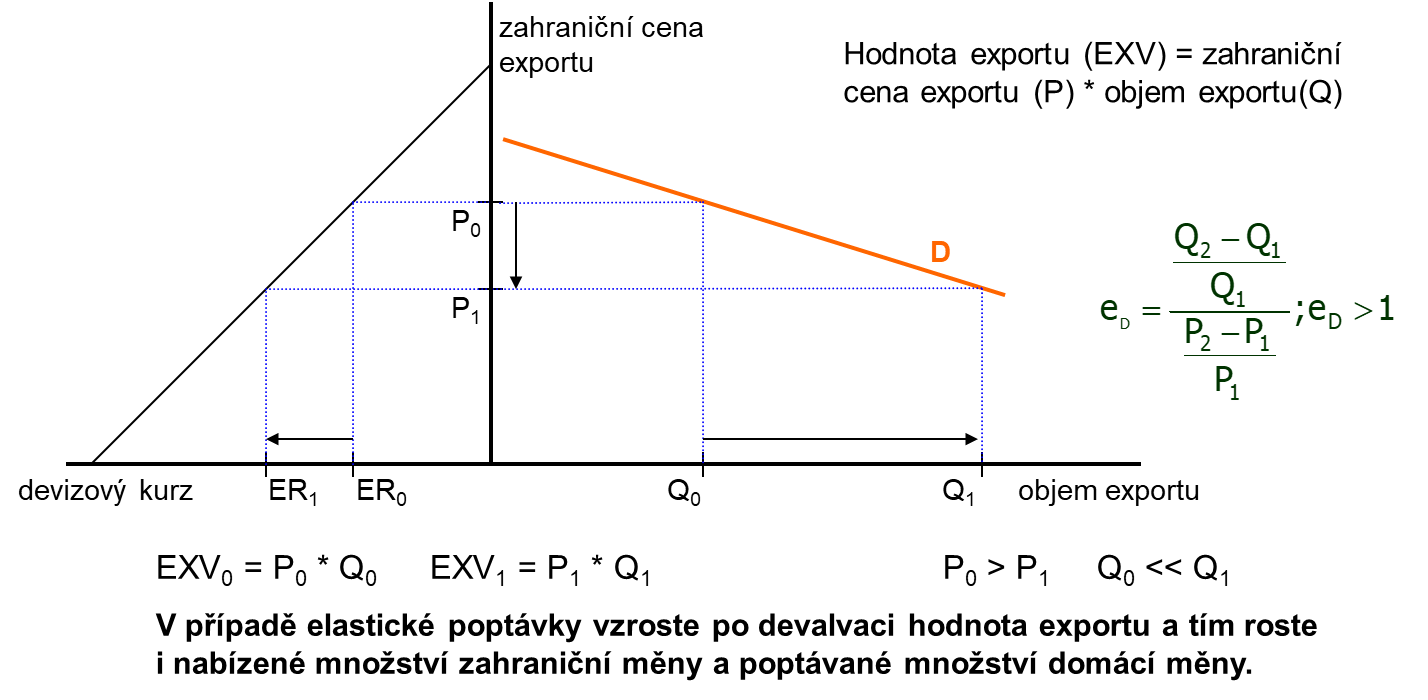 Mezinárodní finance – Determinace devizových kurzů
Devalvace a hodnota exportu – neelastická poptávka
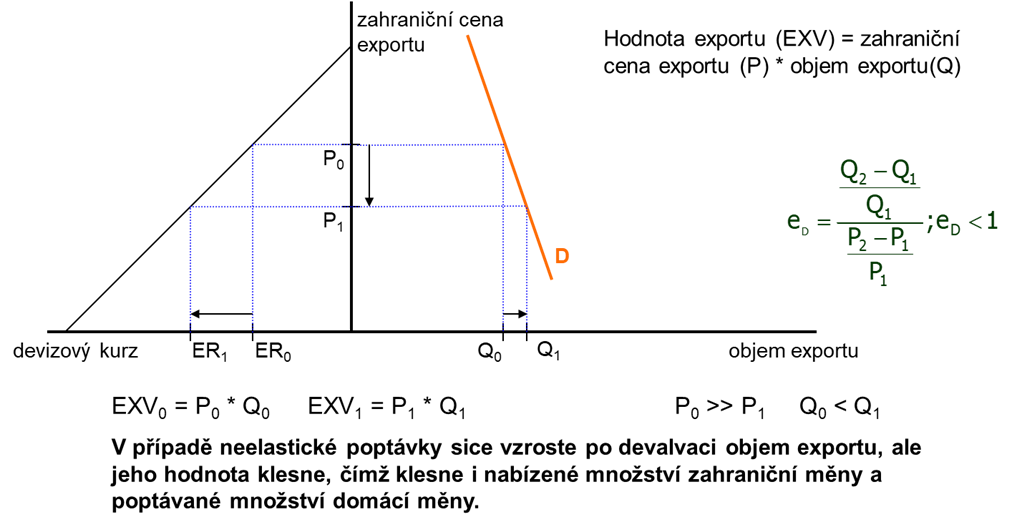 Mezinárodní finance – Determinace devizových kurzů
Nabídka na devizovém trhu (1)
Nabídka měny = odvozená nabídka
Měna se nenabízí pro její vlastní hodnotu nebo v důsledku vysokého obsahu niklu v jejich mincích, ale ve snaze zakoupit zahraniční měnu a přes ní zahraniční zboží
Nabídka CZK je zároveň poptávka po např. EUR
Znehodnocení CZK oproti EUR → růst ceny zahraničního exportu v Česku → nižší objem zahraničního exportu → snížení nabízeného množství CZK
Závislost cenové elasticity nabídky CZK na cenové elasticitě české poptávky po zahraničním exportu
Vysoká elasticita → znehodnocení CZK znamená velký pokles poptávaného množství exportu a tím i nabízeného množství CZK
Mezinárodní finance – Determinace devizových kurzů
Nabídka na devizovém trhu (2)
Každý faktor vedoucí k růstu poptávky po zahraničním exportu znamená posun křivky nabídky CZK doprava

Hlavní faktory
Rychlejší růst reálného důchodu v Česku
Změna preferencí ve prospěch zahraničního zboží
Relativně vyšší inflace v Česku
Mezinárodní finance – Determinace devizových kurzů
Devalvace a hodnota importu – elastická poptávka
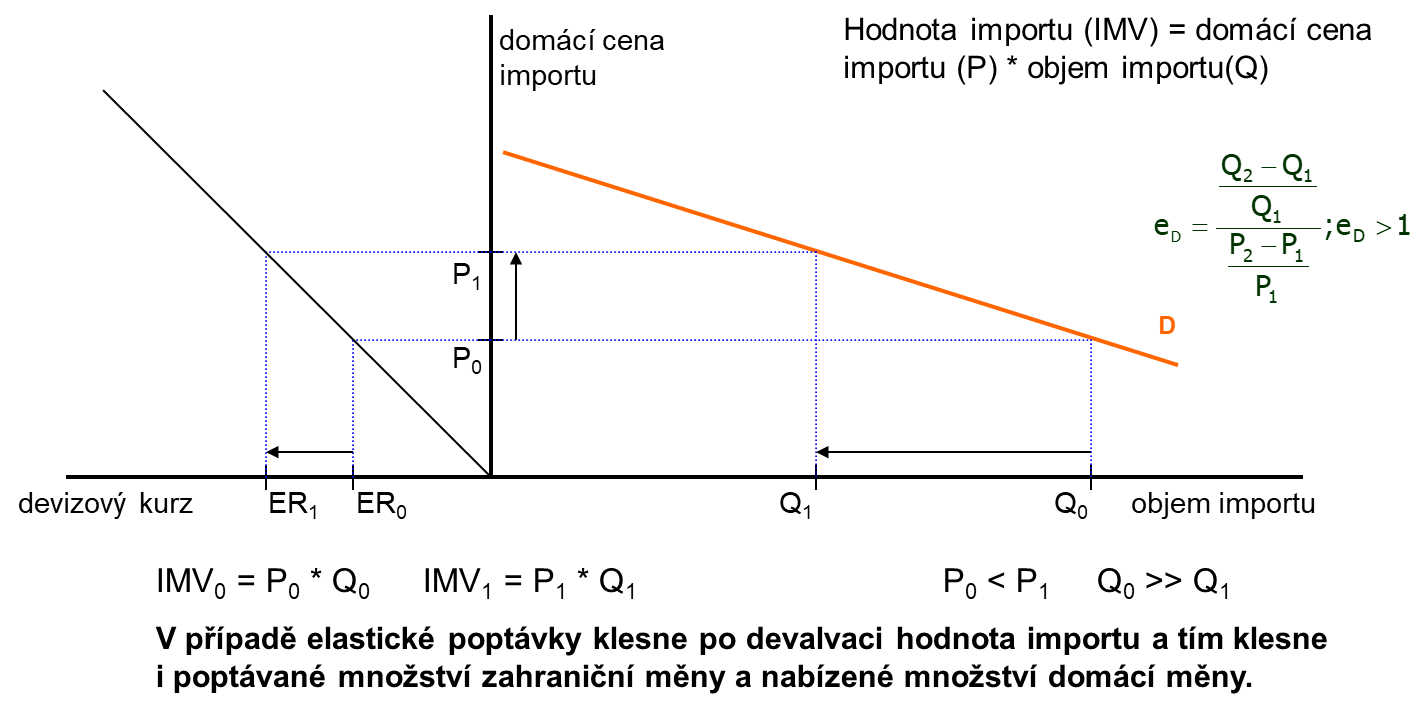 Mezinárodní finance – Determinace devizových kurzů
Devalvace a hodnota importu – neelastická poptávka
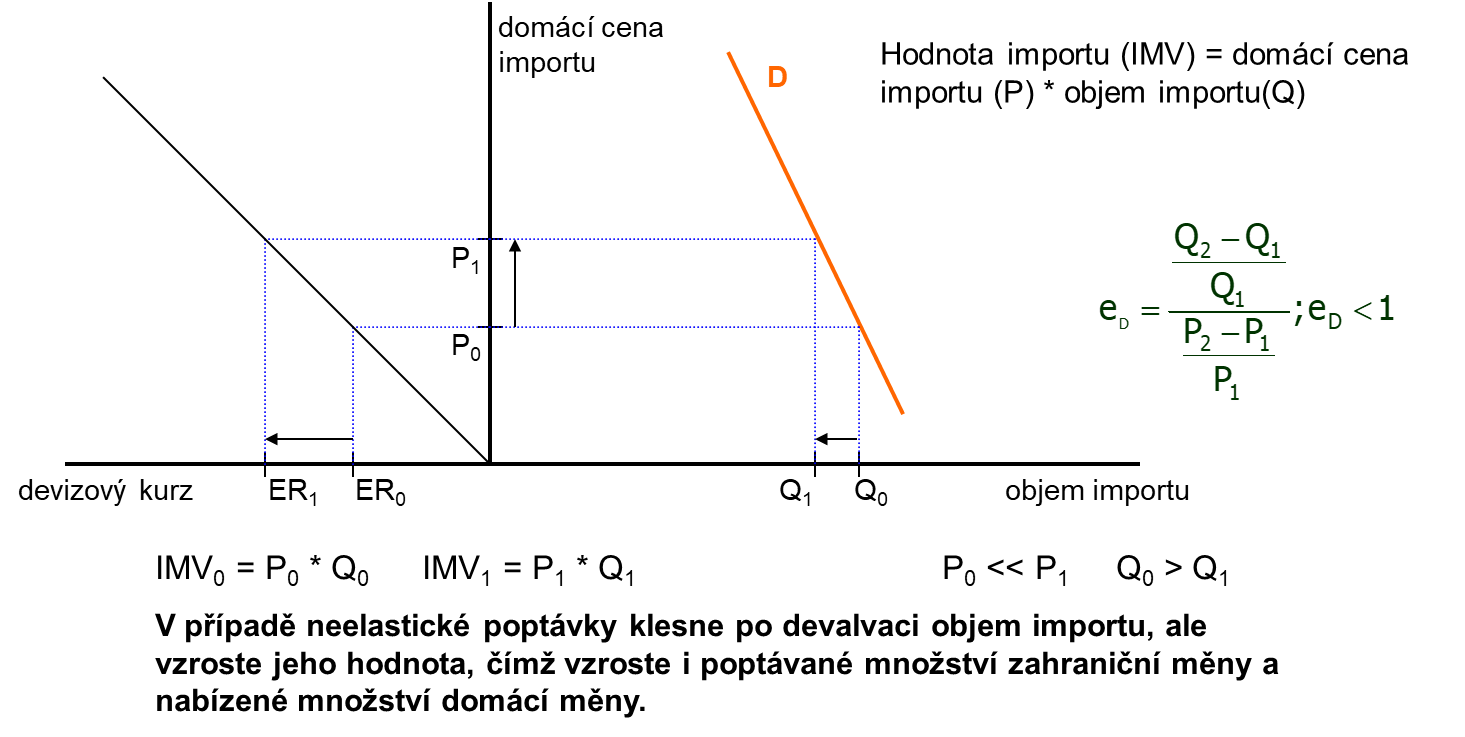 Mezinárodní finance – Determinace devizových kurzů
Trh zahraniční měny
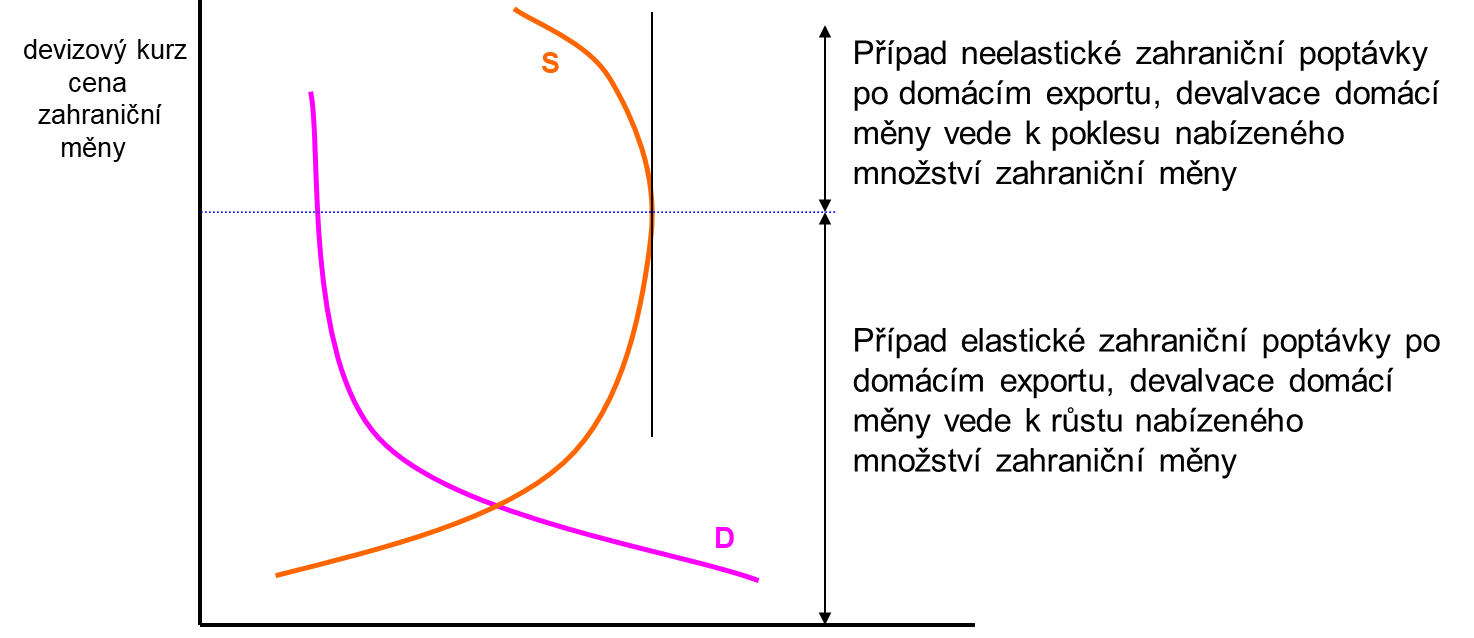 Mezinárodní finance – Determinace devizových kurzů
Poptávka po zahraničním aktivu
Krátkodobá determinace devizového kurzu odvozována od poptávky po zahraničních aktivech
Poptávka ovlivněna klasickými faktory: očekávaný výnos, riziko, likvidita
Dx = D (Re, s, l)
Očekávaný výnos zahraničního aktiva
Kombinace úrokové a kurzové složky
Re = (1+i*) Eet+1/Et - 1
Re = i* + (Eet+1 – Et) / Et + i* (Eet+1 – Et) / Et 
Re = i* + (Eet+1 – Et) / Et = i* + Êe
Mezinárodní finance – Determinace devizových kurzů
Rovnováha na devizovém trhu
Rovnováha na devizovém trhu nastává, pokud domácí a zahraniční aktiva nabízejí stejný očekávaný výnos
Investoři tak drží přesně takové množství domácích a zahraničních aktiv, které chtějí

Podmínka rovnováhy = podmínka nekryté úrokové parity
i = (1+i*) Eet+1/Et - 1
i = i* (Eet+1 – Et) / Et 
i = i* + Êe
Mezinárodní finance – Determinace devizových kurzů
Podmínka úrokové parity
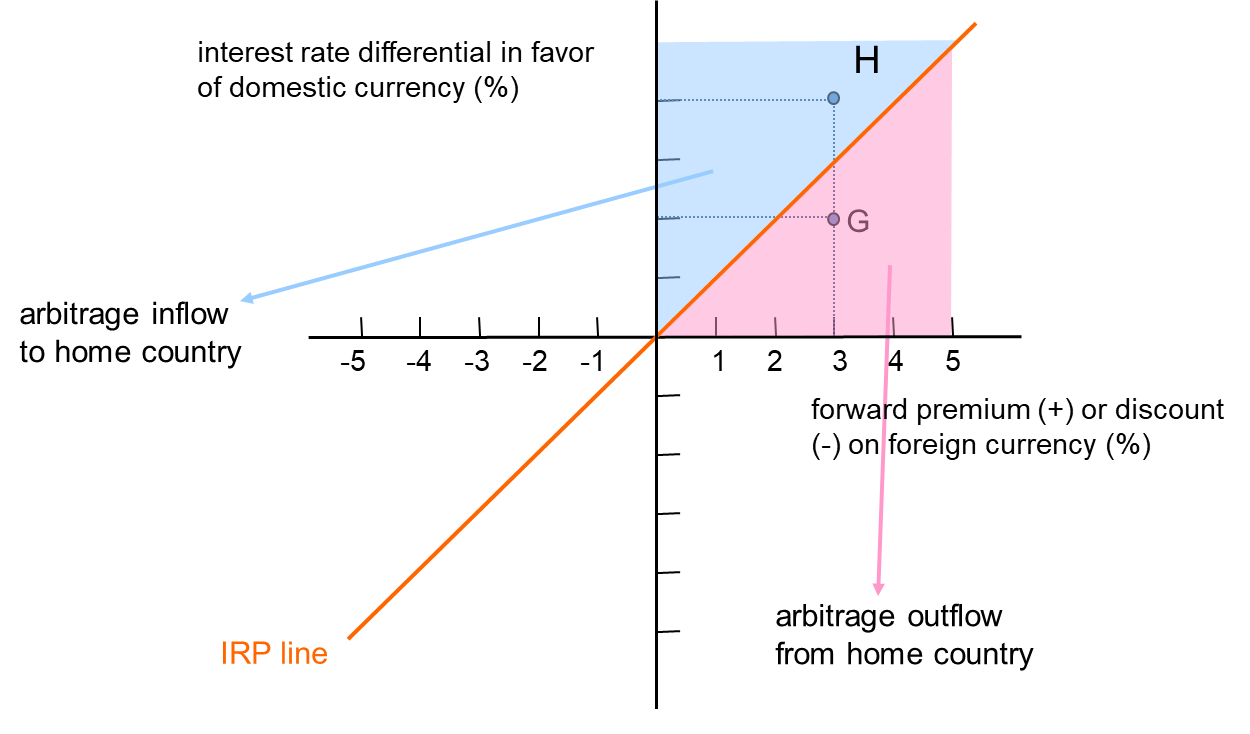 Mezinárodní finance – Determinace devizových kurzů
Úroková parita
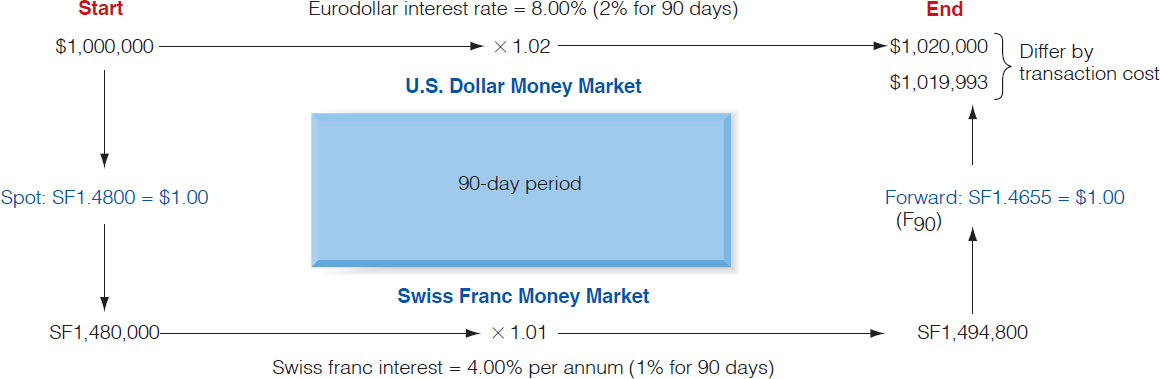 Mezinárodní finance – Determinace devizových kurzů
Krytá úroková arbitráž
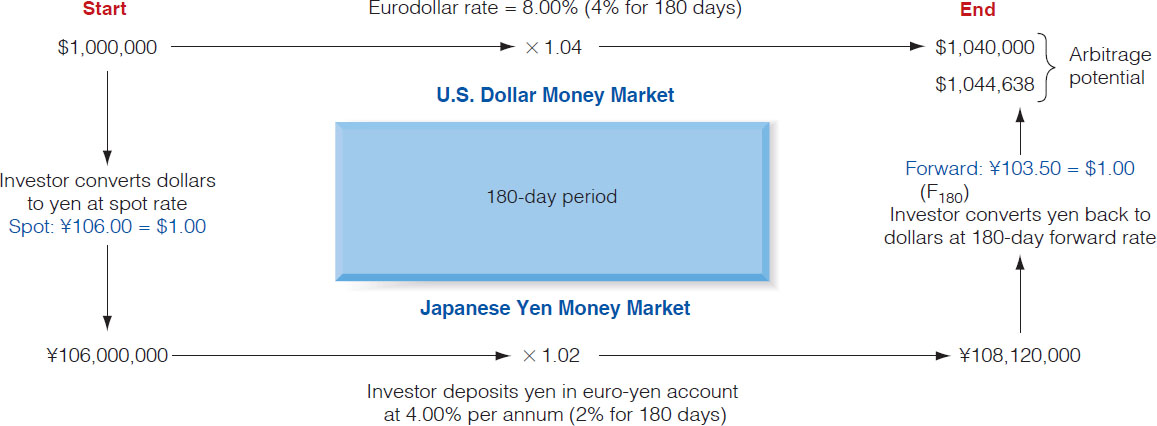 Mezinárodní finance – Determinace devizových kurzů
Nekrytá úroková arbitráž (Yen carry trade)
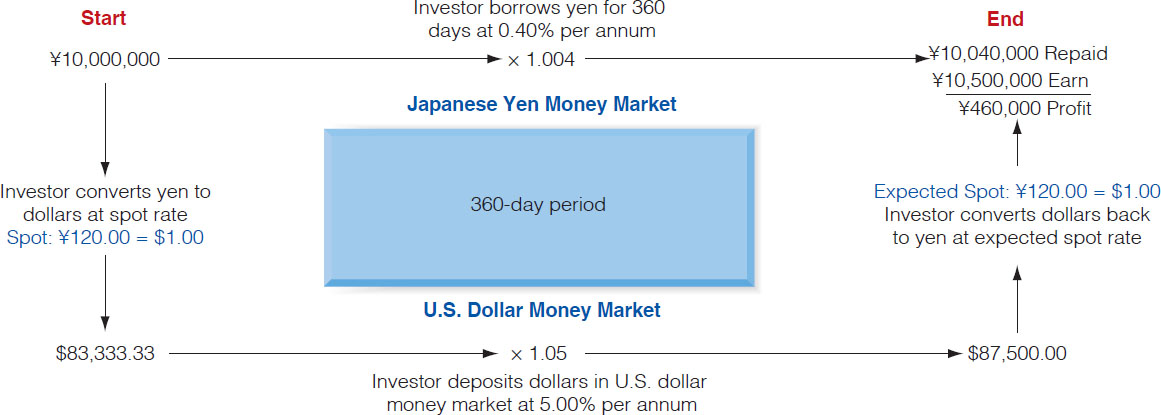 Mezinárodní finance – Determinace devizových kurzů
Rovnováha na devizovém trhu
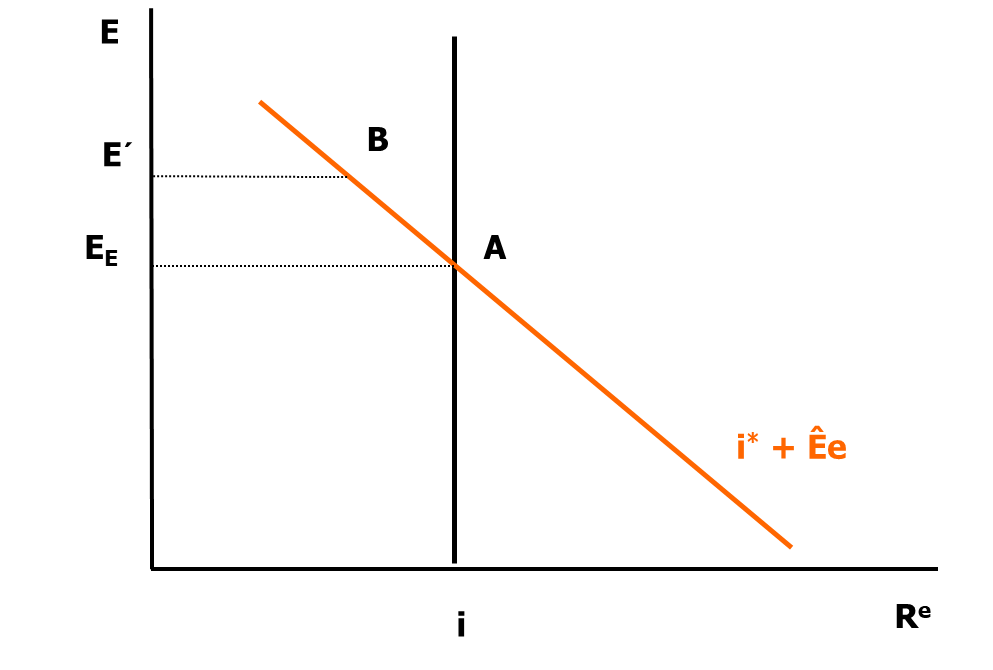 Mezinárodní finance – Determinace devizových kurzů
Růst domácí úrokové sazby
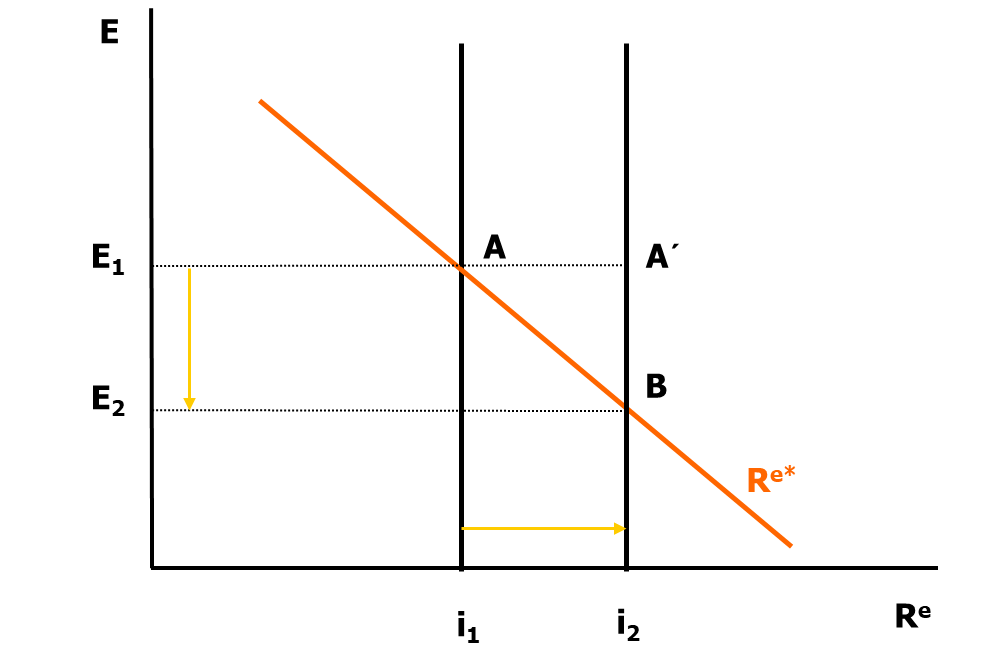 růst domácí úrokové sazby způsobí zvýšení očekávaného výnosu domácích aktiv, který převýší očekávaný výnos ze zahraničních aktiv (A-A´), tento rozdíl způsobí pokles promptního devizového kurzu (zhodnocení domácí měny) a přesun rovnováhy z bodu A do bodu B
Mezinárodní finance – Determinace devizových kurzů
Růst zahraniční úrokové sazby
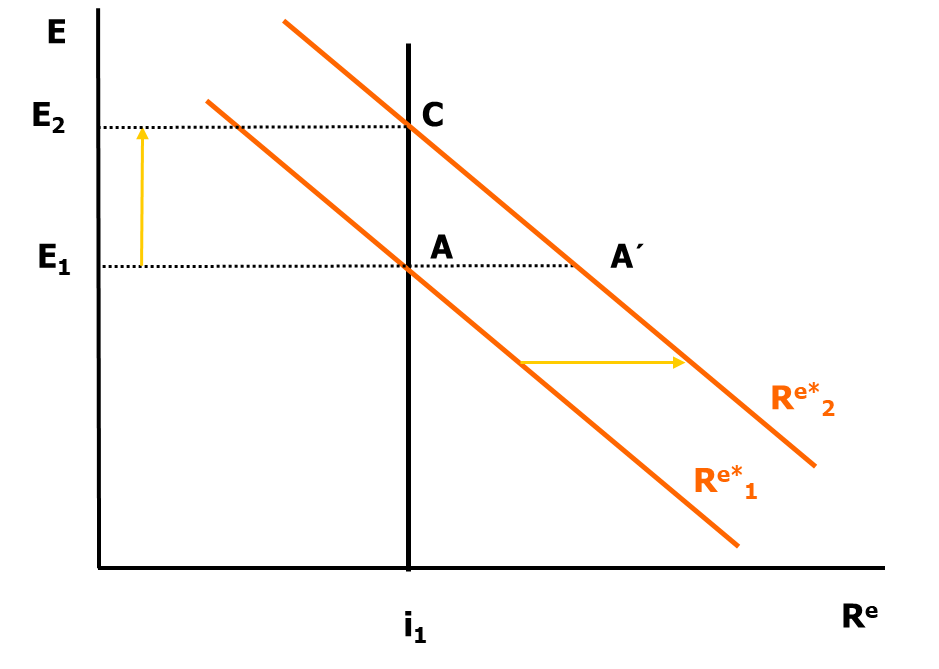 růst zahraniční úrokové sazby způsobí zvýšení očekávaného výnosu zahraničních aktiv, který převýší očekávaný výnos z domácích aktiv (A´-A), tento rozdíl způsobí růst promptního devizového kurzu (znehodnocení domácí měny) a přesun rovnováhy z bodu A do bodu C
Mezinárodní finance – Determinace devizových kurzů
Růst očekávaného budoucího devizového kurzu
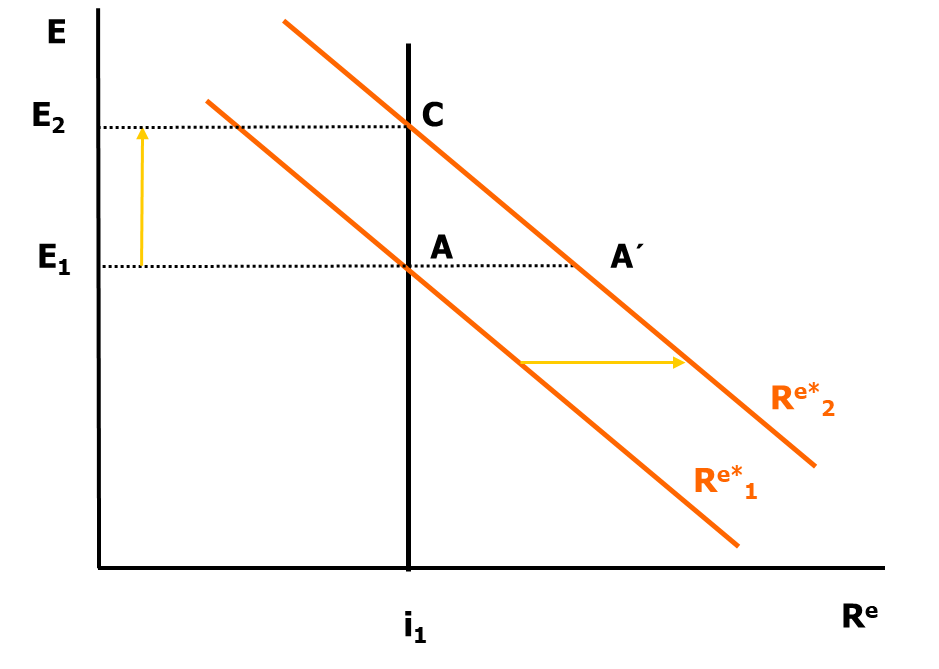 růst očekávaného budoucího kurzu znamená růst očekávaného budoucího znehodnocení domácí měny a způsobí tak zvýšení očekávaného výnosu zahraničních aktiv, který převýší očekávaný výnos z domácích aktiv (A´-A), tento rozdíl způsobí růst promptního devizového kurzu (znehodnocení domácí měny) a přesun rovnováhy z bodu A do bodu C
Mezinárodní finance – Determinace devizových kurzů
Dráha pohybu devizového kurzu
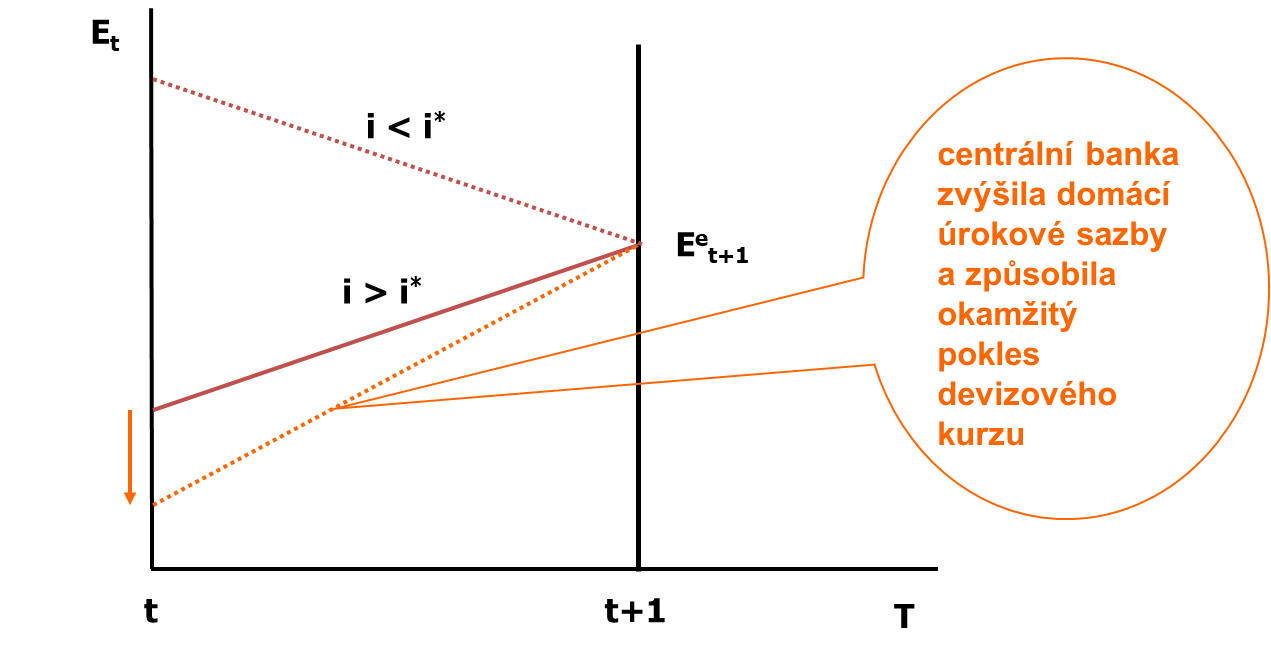 Mezinárodní finance – Determinace devizových kurzů
Ceny a devizové kurzy
Zákon jedné ceny
Za jinak nezměněných podmínek a žádných transakčních nákladů by cena identického zboží měla být na všech trzích stejná
I když jsou ceny zboží v jiných měnách, zákon jedné ceny znamená
P * SR = P*
Kde cena na domácím trhu (P) vynásobená aktuálním devizovým kurzem (SR) se rovná ceně zboží na zahraničním trhu
Ve stejné logice lze aktuální devizový kurz odvodit od cen stejného zboží na jednotlivých trzích
SR = P* / P
Mezinárodní finance – Determinace devizových kurzů
Absolutní verze parity kupní síly
Pokud by zákon jedné ceny platil pro veškeré zboží, devizový kurz podle parity kupní síly by mohl být odvozen od jakékoliv skupiny zboží

Absolutní verze parity kupní síly (purchasing power parity, PPP) je striktní interpretací zákona jedné ceny
Arbitráží přizpůsobená cenová hladina by měla být ve všech zemích stejná
Podle absolutní verze parity kupní síly je aktuální devizový kurz určen relativními cenovými hladinami shodného zbožového koše
Cenové hladiny lze vpočíst pomocí zbožového koše, kde každé zboží má svou patřičnou váhu podle důležitosti
Mezinárodní finance – Determinace devizových kurzů
Big Mac Index
Vynalezen časopisem The Economist v roce 1986 s cílem srozumitelně vysvětlit, do jaké míry se jednotlivé měny odchylují od své „rovnovážné“ úrovně
Big Mac Index využívá zákon jedné ceny a vypočítává devizový kurz, při němž by Big Mac stál v jakékoliv zemi stejně jako v USA
Burgernomics není v žádném případě odborně precizní metoda odhadu nadhodnocení/podhodnocení měny, ale celý problém dělá přístupnější pro veřejnost
Kromě tradiční verze existuje i upravená, která zohledňuje míru ekonomického rozvoje jednotlivých zemí
Mezinárodní finance – Determinace devizových kurzů
Vybrané měny podle Big Mac Index
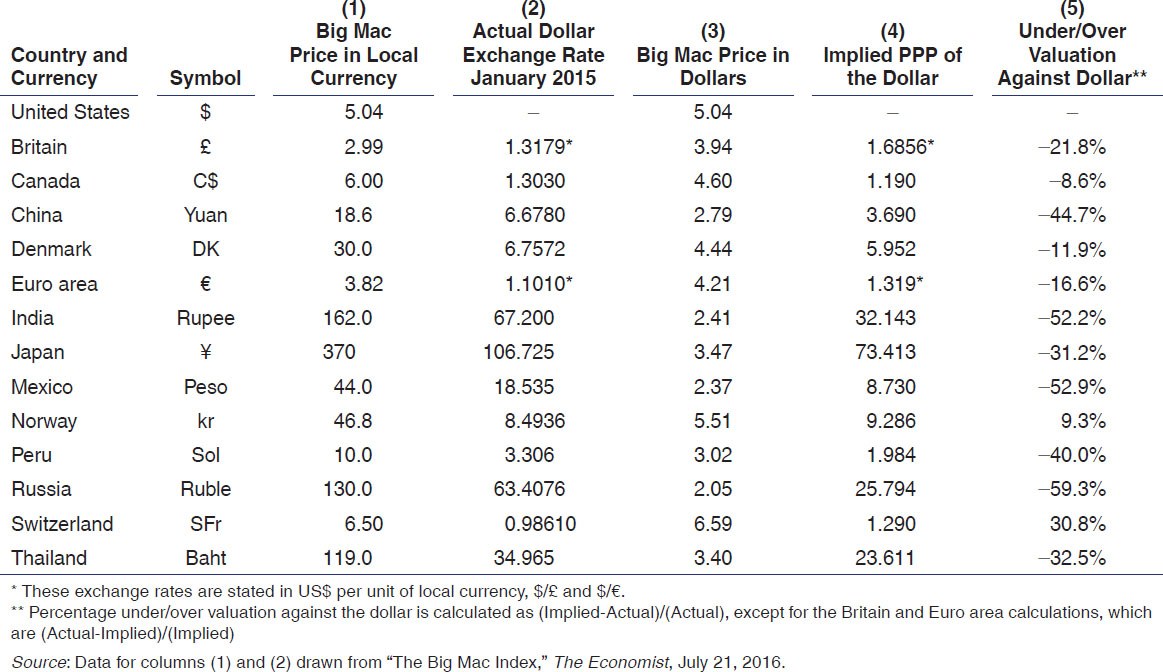 Mezinárodní finance – Determinace devizových kurzů
Big Mac Index (červenec 2017)
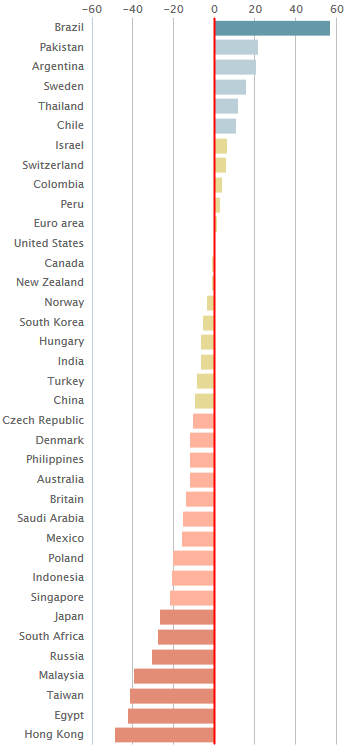 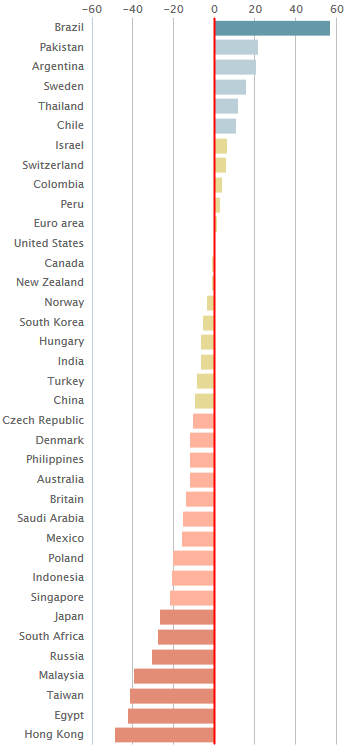 Mezinárodní finance – Determinace devizových kurzů
Relativní verze parity kupní síly
Nepoužívá se ke stanovení aktuálního devizového kurzu

Na základě vývoje relativních cenových hladin během určitého období ve zkoumaných zemích vyvozuje očekávanou změnu devizového kurzu v daném období

Devizový kurz by se měl změnit ve stejné výši, ale v opačném směru, jako se změnil rozdíl v cenových hladinách dvou zkoumaných zemí

Měna s vyšší (nižší) inflací by měla oslabit (posílit).
Mezinárodní finance – Determinace devizových kurzů
Relativní verze parity kupní síly
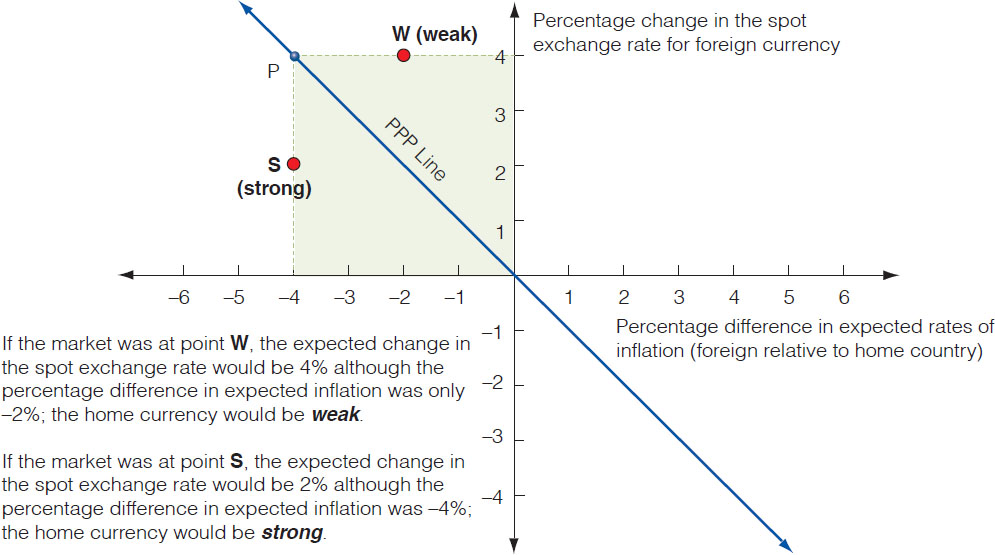 Mezinárodní finance – Determinace devizových kurzů
Důvody neúspěšnosti parity kupní síly
Arbitráž zajišťuje rovnost cen identického zboží a nikoliv zboží odlišného a pouze zboží obchodního
Zbožové koše jednotlivých zemí mohou mít stejnou cenu jen pokud mají alespoň podobnou skladbu 
Na devizový kurz působí zejména v krátkém a středním období mnoho faktorů, od nichž jednoduchá verze PPP abstrahuje  
Teorie PPP platí pro situaci, kdy jsou devizové kurzy zcela volné a stát neruší obchodní toky restrikcemi 
Platnost teorie PPP mohou narušit značné dopravní náklady při exportu a importu zboží
Mezinárodní finance – Determinace devizových kurzů
Důvody neúspěšnosti parity kupní síly
Podmínkou PPP je dokonalá konkurence na mezinárodních trzích zboží 

Platnost PPP může zpochybnit rozdílná úroveň cen neobchodního zboží ve vyspělých a méně vyspělých státech zapříčiněná rozdílnou produktivitou práce 

Nestejnoměrná pružnost trhů zboží a trhů kapitálu vede k přestřelování devizových kurzů a odchylkám od PPP
Mezinárodní finance – Determinace devizových kurzů
C  KONEC PŘEDNÁŠKYCDĚKUJI ZA POZORNOST